«Трудовое воспитание дошкольников и детей младшего школьного возраста»
Подготовила воспитатель Сергеева Л.С.
Воспитание трудолюбия у ребенка – это сложная и многоплановая задача. Ребенок, умеющий справляться с домашней работой, в дальнейшем будет более легко справляться и с различными жизненными трудностями. Привычка к труду делает ребенка ответственным, значимым, самостоятельным. А вот отсутствие желания и умения что-то делать по дому являются признаком инфантильности и эгоизма
Самым оптимальным возрастом для приучения ребенка к труду является период от3 – 6 лет. Через трудовые поручения ребёнок начинает понимать значимость труда в жизни человека.
В дошкольном и младшем школьном  возрасте детям посильны четыре вида труда.
Самообслуживание 
Хозяйственно-бытовой труд
Труд в природе 
Ручной труд
Что же происходит у детей в процессе трудовой деятельности? 
 1. Происходит физическое и психическое развитие детей, овладение умениями и навыками (умение работать согласованно,  намечать последовательность действий, производить корректировку цели.)
 2. Способствует общению детей со сверстниками и взрослыми,  развиваются  индивидуальные  способности. 
3. Проявляется  уважение к труду и людям труда.
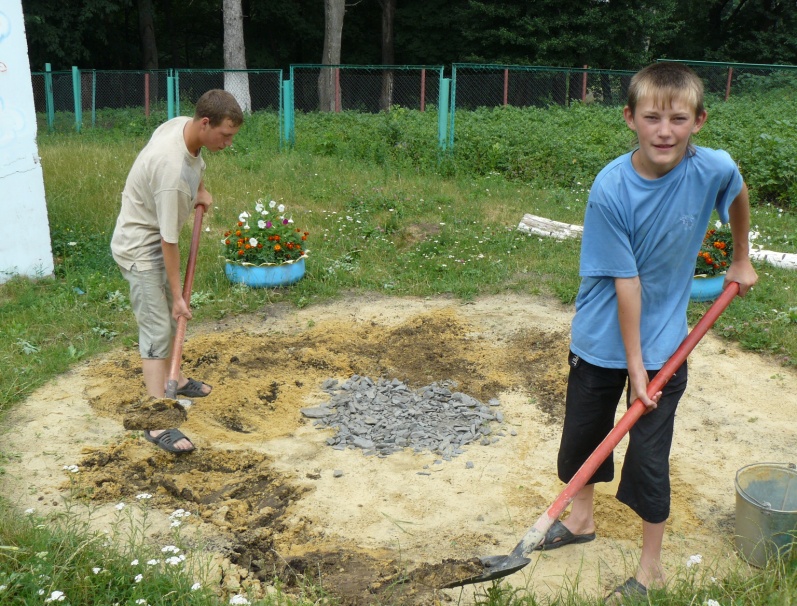 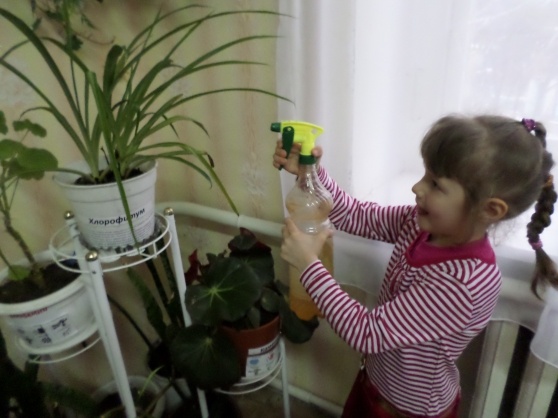 Задачи трудового воспитания ребенка настолько разносторонни, что для их успешного решения необходимо тесное сотрудничество и взаимодействие ребёнка и взрослого во время выполнения поставленных целей.
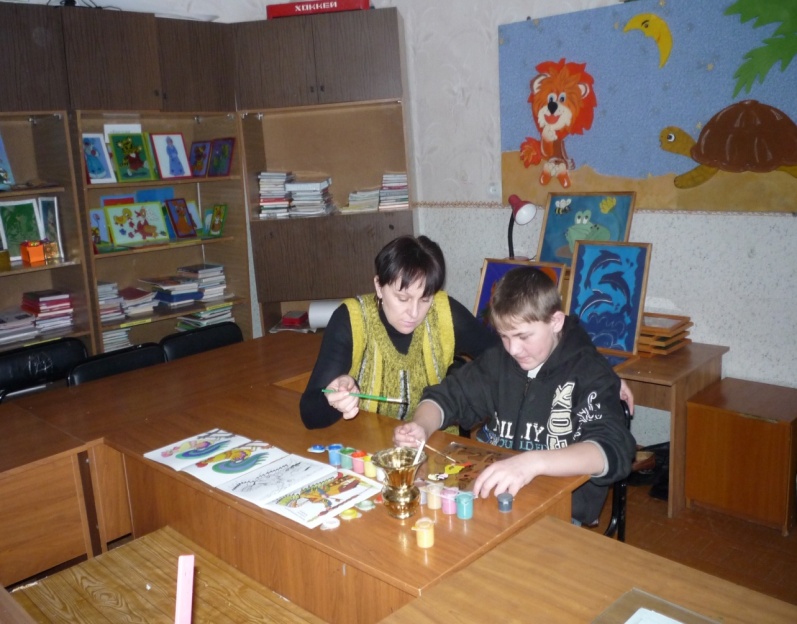 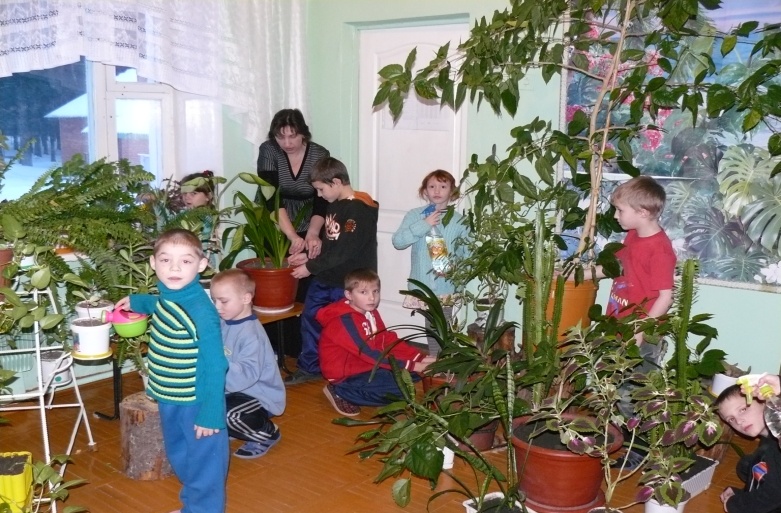 Самые частые ошибки взрослых при выполнении работ:
– Ироническое, пренебрежительное отношение к труду ребенка. 
-  Стремление взрослых все сделать самим. 
– Приучать к труду силой. 
– Нежелание  помогать ребёнку.
Что делать?1. Не запрещайте ребенку помогать вам.  2. Превратите любую работу в игру. 3. Еще одно очень важное правило – доверьте ребенку выполнять определенные трудовые поручения.  4. Чётко объясняйте  ребенку, что вы от него хотите.  5.  Самое главное – не забываем хвалить ребенка! 6.  Не забывайте, что взрослые всегда являются примером для детей.
Во время ознакомления детей с трудом взрослых, применяются различные методы и приемы:- беседы о профессии;- чтение художественной литературы;- рассматривание картин, альбомов, презентаций;- встречи с людьми разных профессий;- экскурсии (на почту, в  библиотеку ,  магазин, аптеку и т.д.);- изготовление подарков друзьям, родителям, знакомым;- изготовления коллективных работ по определенной тематике (для украшения коридоров, групповой комнаты);- изучение пословиц и поговорок о труде;- проведения викторин вроде 2Что? Где? Когда?» (О труде взрослых), «Поле чудес» (о разных профессиях);-использование различных дидактических игр.
Дидактические игры «От садов и лугов» Цель: воспитывать чувство уважения к труду человека. «Домашние дела»Цель: формировать понятия ребенка о его обязанностях. Воспитывать  ответственное отношение к труду. «Кто кем работает?»Цель: знакомить детей с различными профессиями ..«Угадай кто это?»Цель: формировать представления детей о многих профессиях, учить различать их. Определять, чем они полезны? «Угадай профессию»Цель: расширять представление детей о профессии; выяснить о какой профессии идет речь. «Что б случилось, если бы не работал (электрик, водитель, врач и др.)?»Цель: подвести детей к пониманию ценностей любого труда людей.
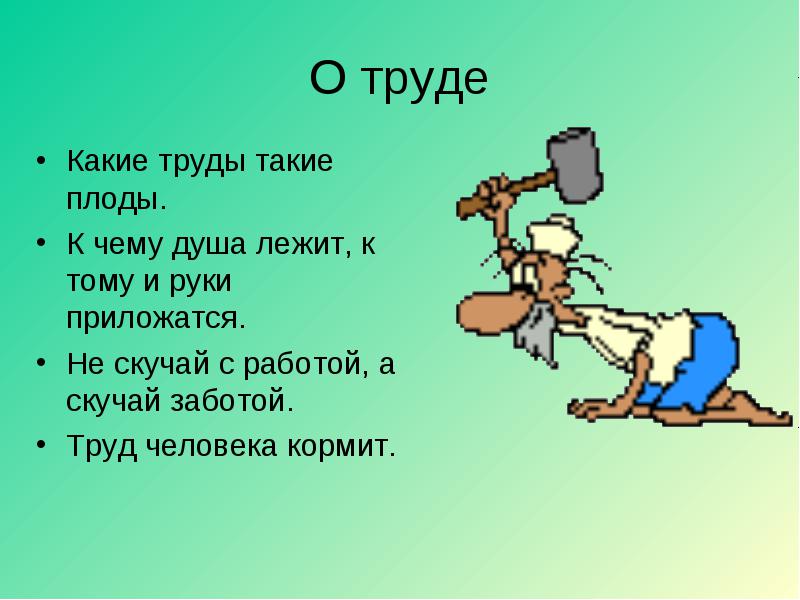 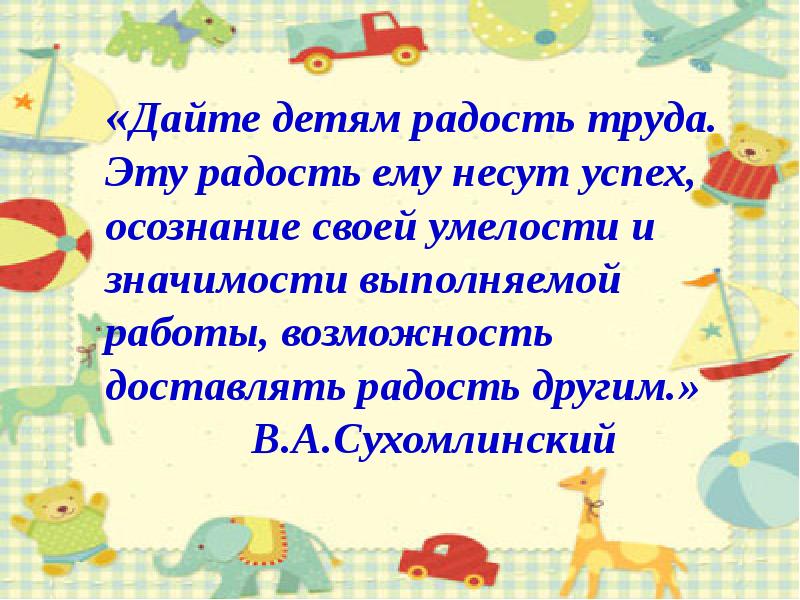